Районный информационно-методический центр Хасавюртовского района
Организация и проведение итогового собеседования по русскому языку в 9 классе
Нормативные документы
Приказ Министерства образования и науки Российской Федерации от 20 октября 2017 г. № 1025 «О проведении мониторинга качества образования»(проведение итогового собеседования 14-16 февраля 2018 года)
Приказа Минобрнауки от 11 декабря 2017 года № 1205 «О внесении изменений в приказ Министерства образования и науки Российской Федерации от 20 октября 2017 г. № 1025 «О проведении мониторинга качества образования»»  (проведение итогового собеседования 13, 16 апреля 2018 года)
Письмо ДОО ТО  от 16.01.2018 № 57-0120
2
Подготовка к проведению собеседования в ОУ
Ответственный от ОУ за организацию и проведение собеседования
Организаторы в аудиториях подготовки и вне аудитории (требования к кандидатурам не предъявляются)
Эксперты-собеседники (может быть учитель с высшим образованием, имеющий коммуникативные навыки, независимо от предметной специализации)
Эксперт (только учитель русского языка и литературы)
Технический специалист – осуществляет аудиозапись
Сложная схема организации
Организация пункта
Подготовка пункта
Материалы для итоговогособеседования
Проведение собеседования
Окончание собеседования
Протоколы эксперта
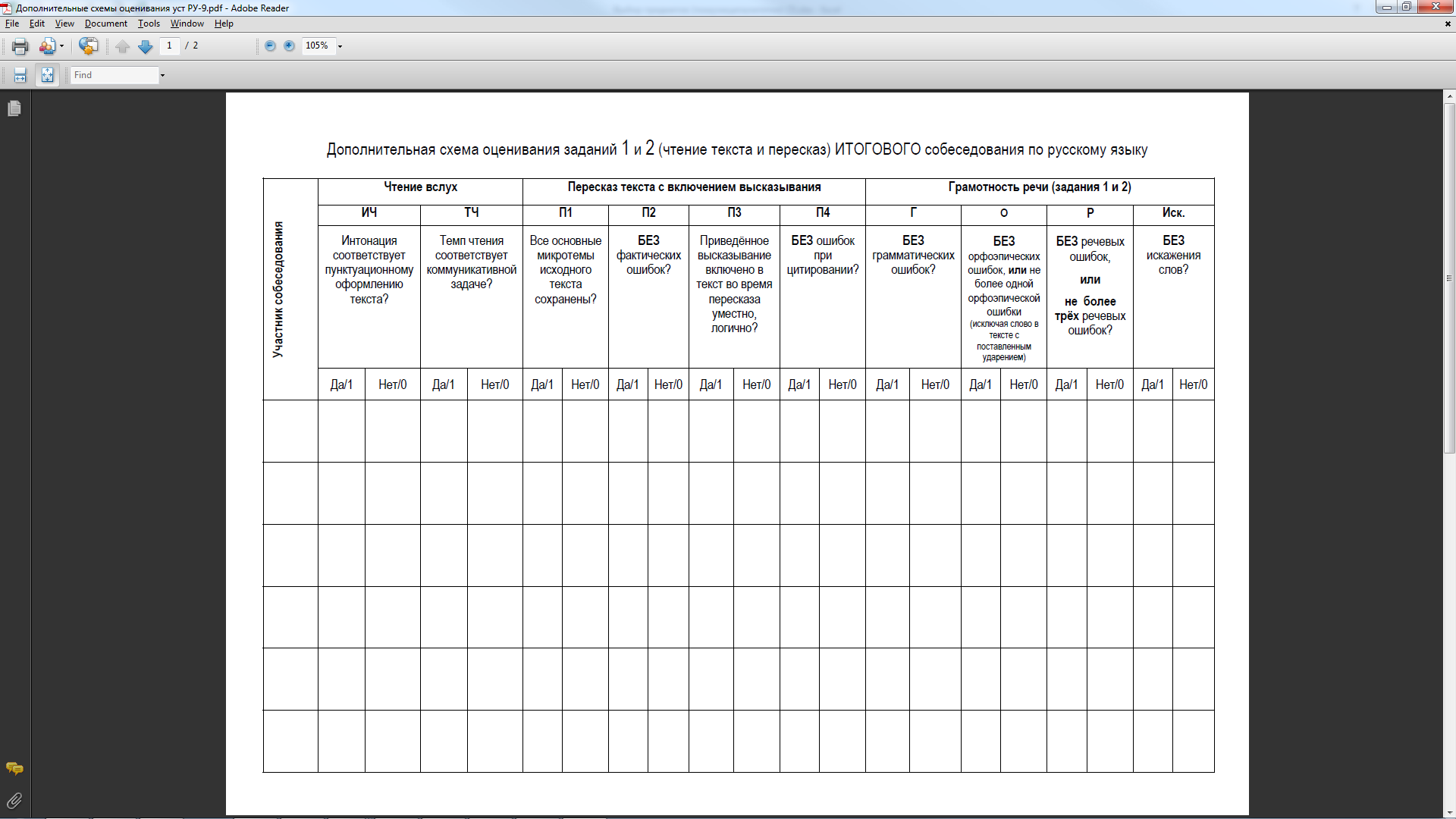 Апробация итогового собеседования
В ОУ Хасавюртовского района
14 февраля 2018 г.
Материалы для подготовки
Сайт ФИПИ!!!!!!

http://fipi.ru/oge-i-gve-9/demoversii-specifikacii-kodifikatory

http://www.rustest.ru/gia/trainings/itogovoe-ustnoe-sobesedovanie-po-russkomu-yazyku-v-9-klasse/
Спасибо за внимание!
13